Makroiktisat
Acemoğlu vd. (İkinci Basım – Seçilmiş Slaytlar)
Bölüm 1
İktisadın İlkeleri ve İşleyişi
[Speaker Notes: If this PowerPoint presentation contains mathematical equations, you may need to check that your computer has the following installed:
1) MathType Plugin
2) Math Player (free versions available)
3) NVDA Reader (free versions available)]
Temel hususlar
İktisatta farklı akımlar ve tanımalr
İktisadi kararlarda optimallik
Denge tanımı ve işleyişi
Veri temelli yaklaşım
The Principles and Practice of  Economics (4 of 4)
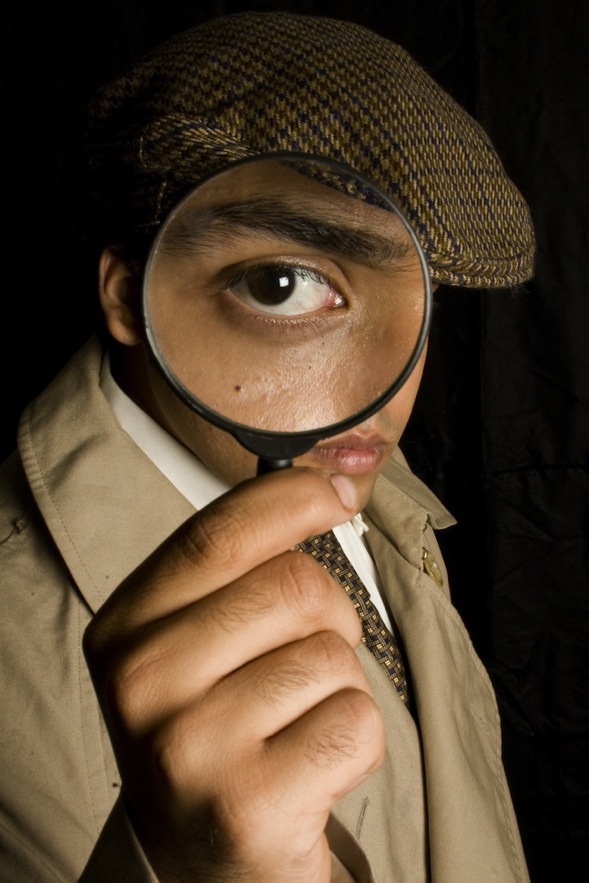 İktisadi aktörler= karara katılan herkes, tüketiciler, firmalar, yöneticiler, hanehalkları vd.
İktisadi meselelerden biri
Kaynakların kullanımı, kıtlığı, dağılım ve bölüşüm
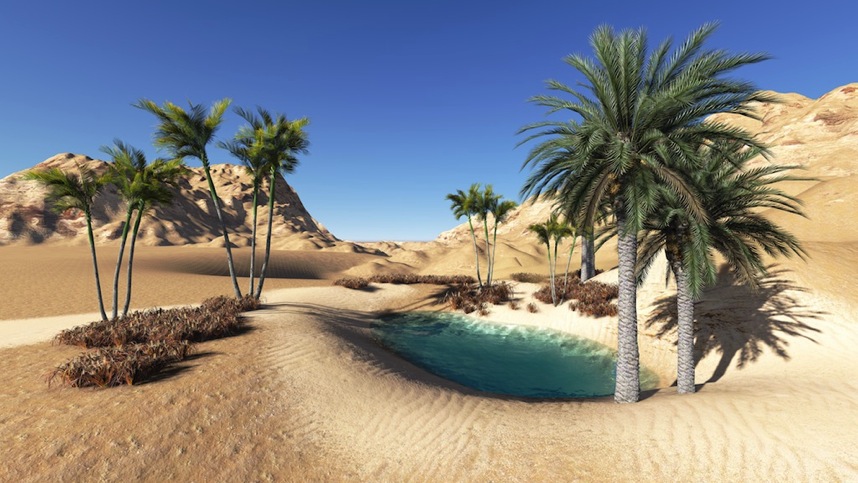 [Speaker Notes: Students will typically answer that there is not enough of something. For an activity that works in classes up to around 100, get a bag of small candy (like Kisses). Make sure there are exactly enough pieces for every student in your class to have one piece, but don’t call attention to that. Hand the bag to a student and tell him/her to take as many as he/she wants and pass it on. Unless your class is very small, the chances are good that not everyone will get a piece because some students will take more than one. Point out that the number of pieces exactly matched the number of students—so is there scarcity? Point out that scarcity does not mean that there’s not enough to go around—it means that there’s not enough to satisfy everyone’s wants.

Note, even if everyone is considerate and only takes one, you can still present the “what if” scenario—what if Fred here was a real pig and had taken 20 pieces…would everyone have gotten a piece….?”]
Yaklaşım
Pozitif görüş	Normatif görüş
[Speaker Notes: Point out that normative economics requires a decision-maker that determines what the rules will be and why. You, as the “government” have decided that the fair allocation mechanism is that everyone gets one. But other allocation methods are viable (as discussed earlier) and you need to be able to explain why yours is superior. Or risk losing in the next instructor election!]
Temel meseleler
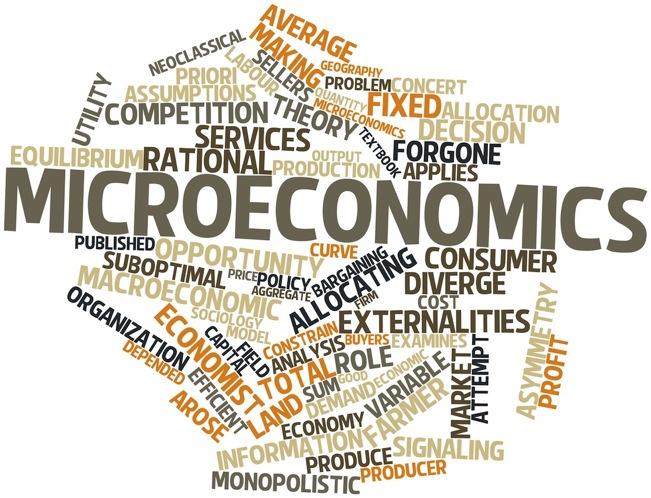 Mikroiktisat
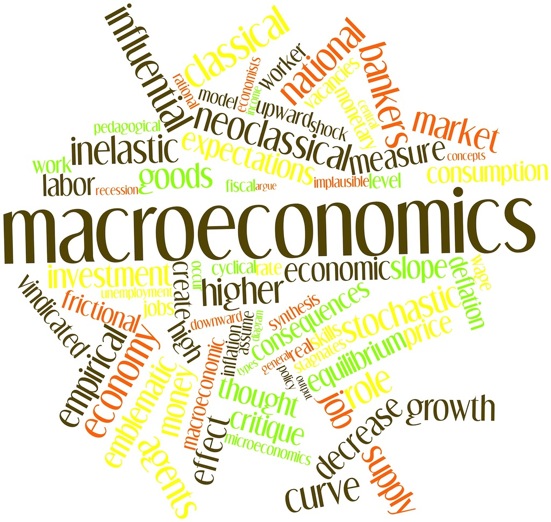 Makroiktisat
Analiz
Optimal tercihler 
Denge
Veri temelli analiz
Bütçe kısıtı altında optimal karar
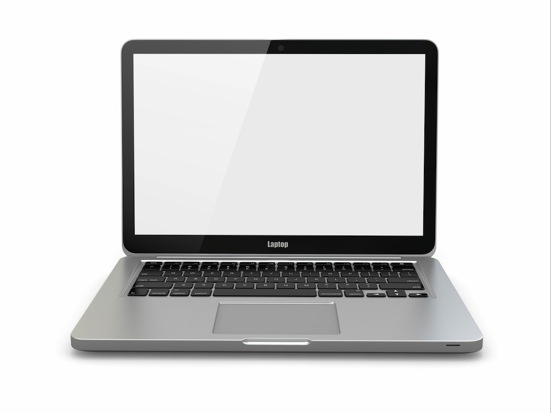 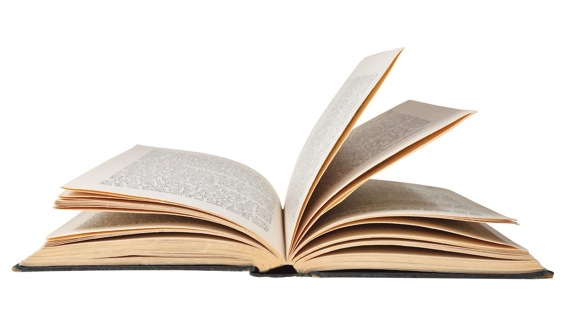 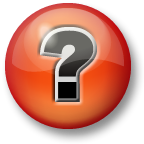 1000 dolar fiyatı olan bir laptop 3 mil uzaklıktaki bir yerden 990 dolara satılıyorsa
20 dolar fiyatı olan bir kitabı 3 mil uzaklıktaki bir yerden 10 dolara satin alabiliyorsan
[Speaker Notes: Ask for a show of hands—how many would be willing to drive 3 miles to buy the book for $10. Then ask for a show of hands for the computer. Most students would drive to save on the book, but not on the computer. Ask why—they will say that they can save 50% on the book, but $10 off the price of the computer isn’t very much.

Put this in the context of opportunity cost: if you didn’t make the drive, how much would it cost you if you were in the market for the book? ($10). If you didn’t make the drive, what would it cost you if you were in the market for a computer? ($10). The value of what you gave up is the same. Point out that the answer to the first question (the book) isn’t important—what’s important is that the answers are the same. That is, students should recognize that if they would be willing to drive for the book, they should be willing to drive for the computer. Likewise, if they weren’t willing to drive for the book, they shouldn’t be willing to drive for the computer.]
Yakından satin almanın size maliyeti
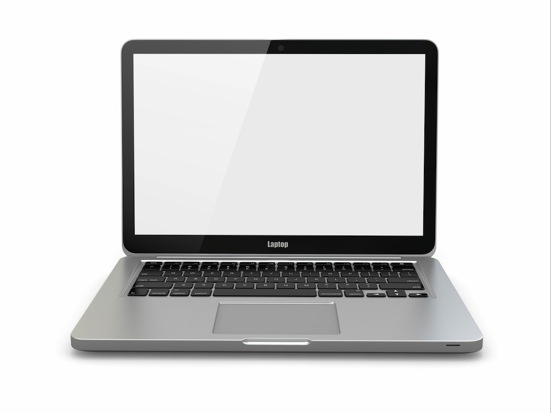 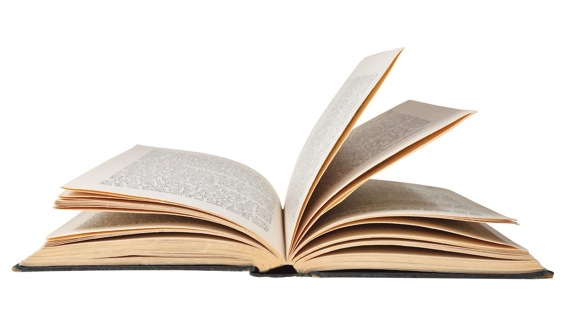 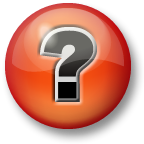 10 dolar
[Speaker Notes: Ask for a show of hands—how many would be willing to drive 3 miles to buy the book for $10. Then ask for a show of hands for the computer. Most students would drive to save on the book, but not on the computer. Ask why—they will say that they can save 50% on the book, but $10 off the price of the computer isn’t very much.

Put this in the context of opportunity cost: if you didn’t make the drive, how much would it cost you if you were in the market for the book? ($10). If you didn’t make the drive, what would it cost you if you were in the market for a computer? ($10). The value of what you gave up is the same. Point out that the answer to the first question (the book) isn’t important—what’s important is that the answers are the same. That is, students should recognize that if they would be willing to drive for the book, they should be willing to drive for the computer. Likewise, if they weren’t willing to drive for the book, they shouldn’t be willing to drive for the computer.]
Değiş-tokuş ve bütçe kısıtı
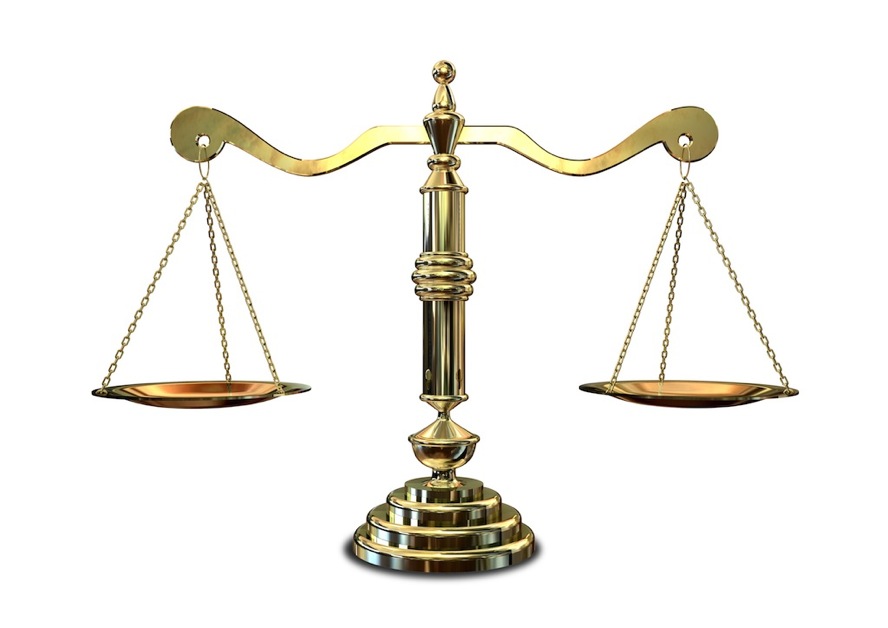 Maliyet
Fayda
[Speaker Notes: Continue with the example of the book and the computer.

Ask students to think about the choice of driving 3 miles for the book in terms of the costs and benefits of doing so. What are the benefits of driving to get the book? (saving $10). What are the costs? (costs of gasoline, opportunity cost of your time). Students should recognize that if they choose to drive the 3 miles, the benefits are greater than the costs. If the benefits are greater than the costs for driving to buy the book, then that must also be the case with driving to save $10 on the computer.]
Denge
İktisadi denge durumu herkesin en iyi tercihine erişmiş olduğu, kimsenin değiştirmek istemediği durum
Denge
Tanımı
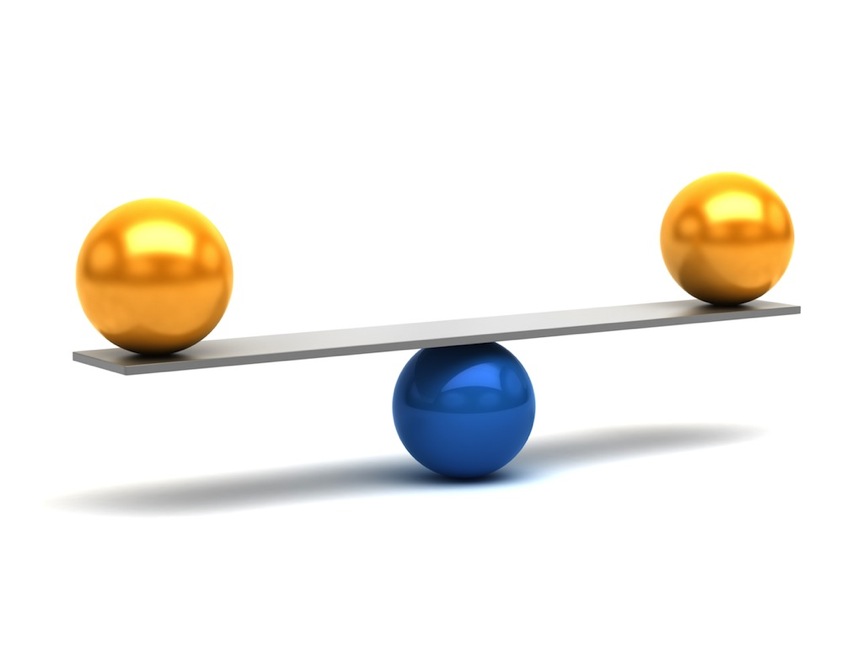 [Speaker Notes: Students often have a hard time understanding the concept of equilibrium. So, this activity helps them understand it because they are making decisions based on it.  This works in classes of up to around 50.

Tell students that they each have one unit of a resource that’s needed by producers in 2 different markets. Their goal is to get as much for their unit of resource as possible by selling it in either market 1 or market 2 (indicate that market 1 is on one side of the room and market 2 is the other side). The resource rots quickly, so holding on to it gets them nothing. Demand for the resource is the same in both markets. Invite them to move to whichever market they want to sell their resource. Tell them that markets will remain open for a few minutes and they can move between markets and change their choice.

[IMPORTANT NOTE: pay attention to whether you have an even or odd number of students. If you have an odd number, you should participate, too.] Students will typically be rather tentative at first, but will choose one side of the room or the other. As they’re trying to decide, remind them that they can change their choice if they want to. Some students will start noticing how many others are on each side of the room. They should choose to go to the side of the room with the fewest number of students. If they hesitate, keep reminding them that the demand is the same in each market, that they can change their choices, etc.

Debrief—ask ones who lag—why did you hesitate? Take-away: even if you know nothing about supply and demand, invisible hand (incentives) led you to move to market with fewest number of sellers. Letting you make your own choices leads to prices being same in both markets. Also—half in each market is most efficient allocation (no other allocation would generate more value). So, acting in your own self-interest allocates resources in way that is socially optimal.

This is a great activity to drive home what equilibrium is—by having students discover it for themselves.]
Denge
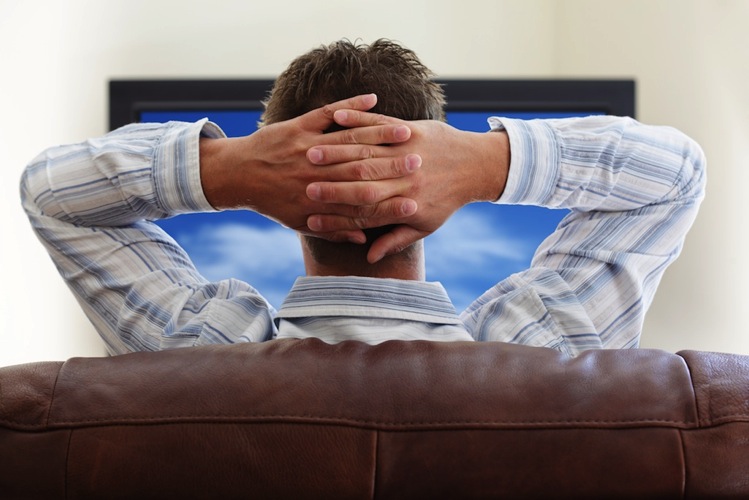 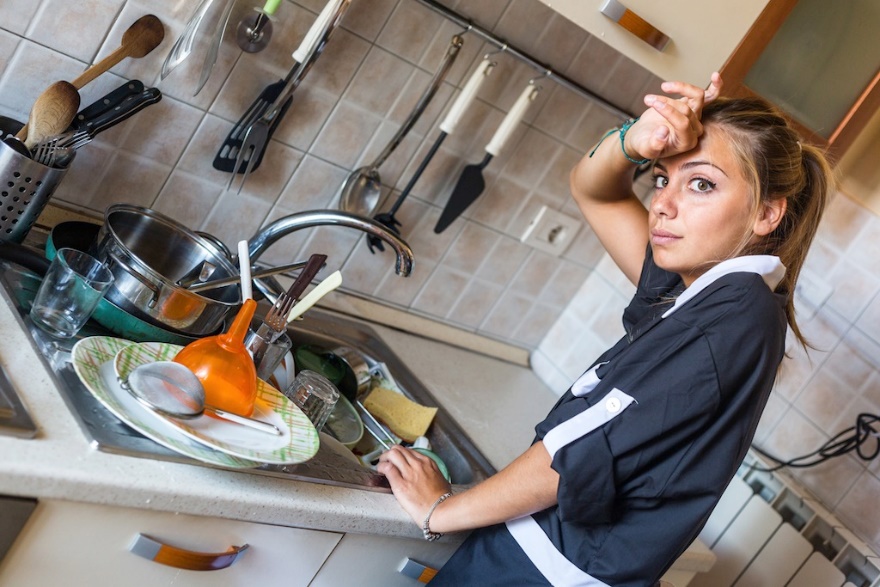 Sizce hangi birey dengeyi deneyimleyebiliyor?
[Speaker Notes: Remind students that equilibrium is a situation in which someone has no incentive to change his or her behavior. Use the example from the text about roommates and the reality that sometimes someone doesn’t do his or her fair share of the work—that is, someone is a free rider. You can also point out that any discussion of what is “fair” is a normative discussion. If there is a free riding situation, there are really two equilibriums: one for the group as a whole and one for the free rider.]
Denge
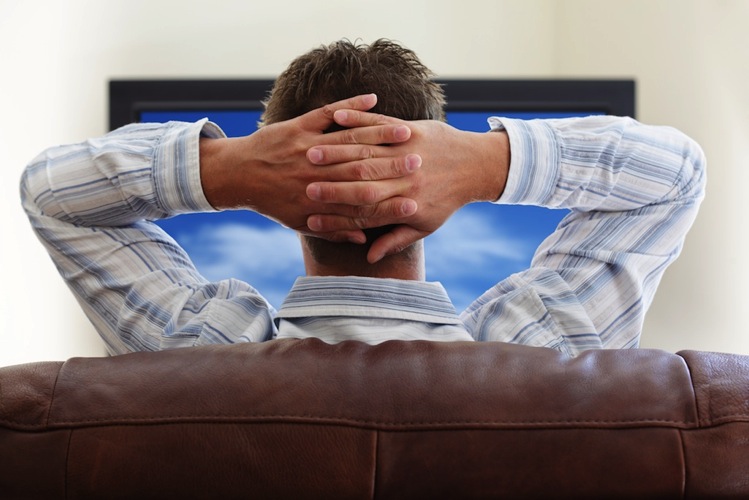 Davranışını değiştirmesi için bir etken var mı?
[Speaker Notes: The free rider is clearly in an equilibrium situation—there is no incentive for him/her to change his or her behavior.]
Denge
Hakkaniyetli olan durumun toplumsal olarak kararlaştırılması
Etkileyecek politika değişikliklerinin düşünülmesi 
Piyasalar hangisinin hakkaniyetli olduğuna karar verecek mekanizmalar değildir
[Speaker Notes: First the group needs to decide what is “fair”
Second some sort of pressure needs to be brought to bear on the free rider to get him/her to conform—to encourage him/her to conform to a group equilibrium.  

Markets have no mechanism for deciding what is “fair”. Also the size of the group can change whether a free rider gets away with it. With a small group, it’s easy to see who is not pulling his/her own weight, but in a larger group, that becomes more difficult.]
Veri temelli analiz
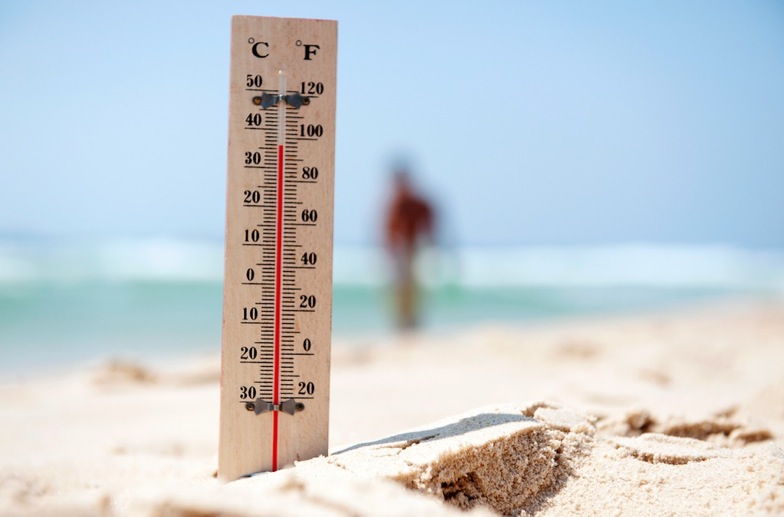 Ölçme ve veriye dayalı karar alma
[Speaker Notes: Ask students what’s wrong with that conclusion. Point out that sorting out cause and effect is an important part of economics.]